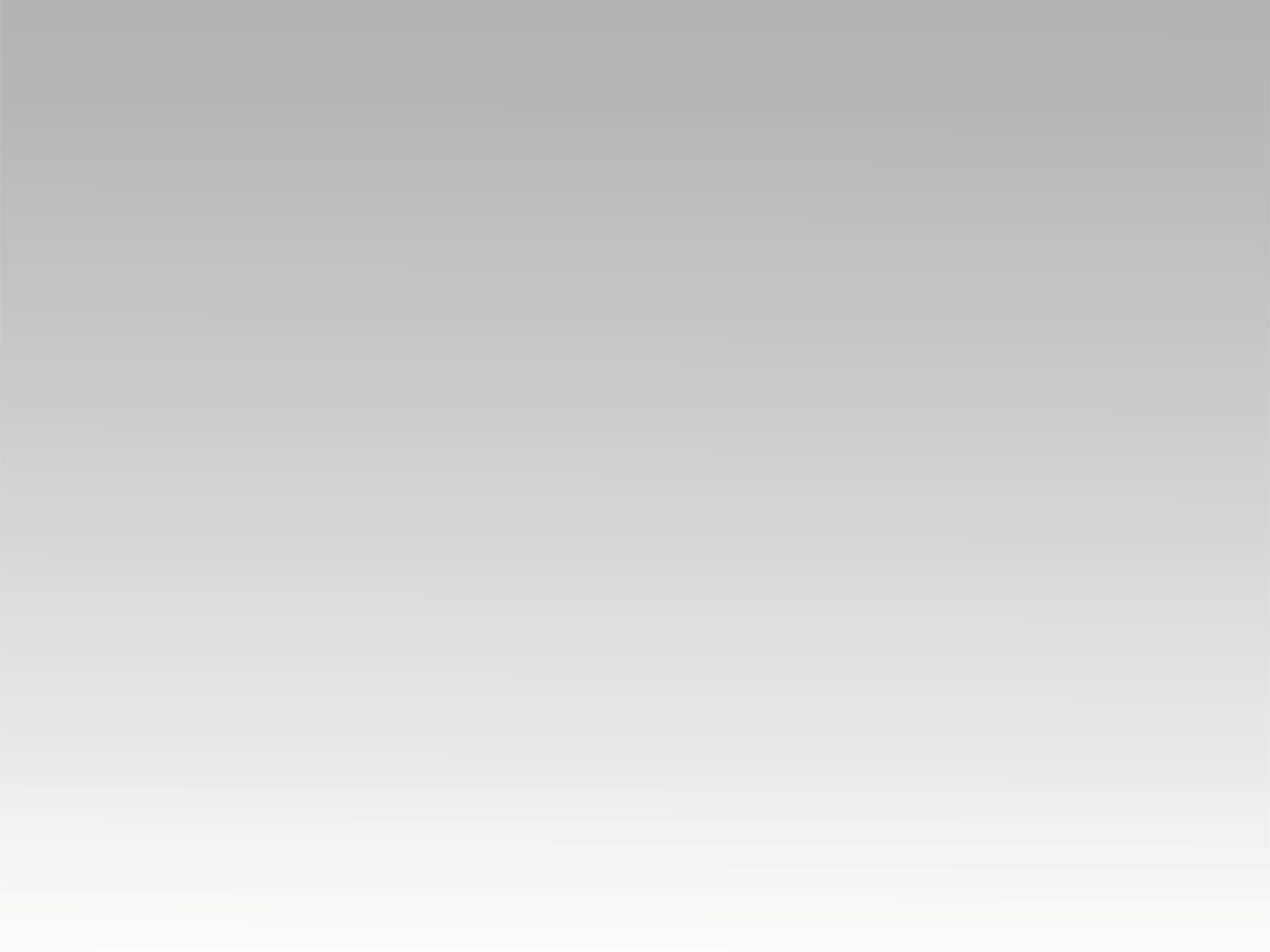 ترنمية 
وسط البحر الهايج
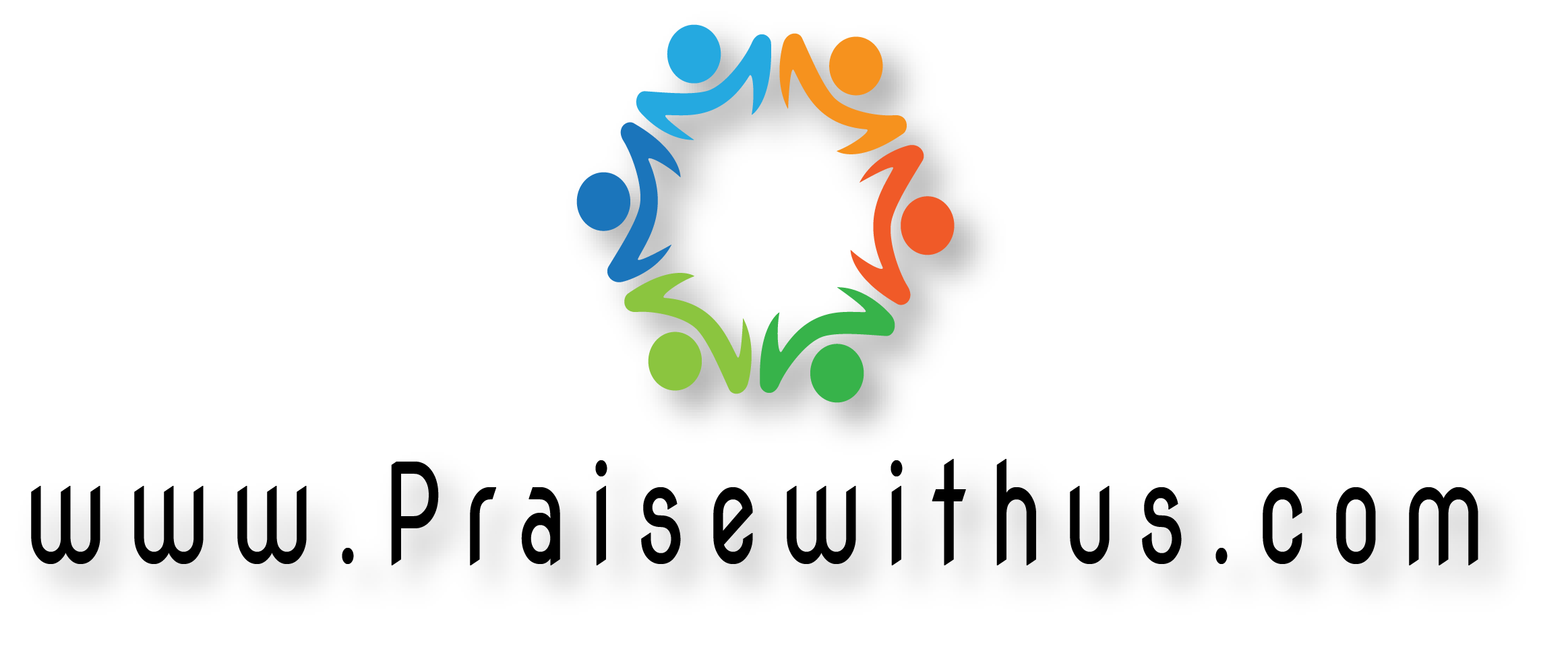 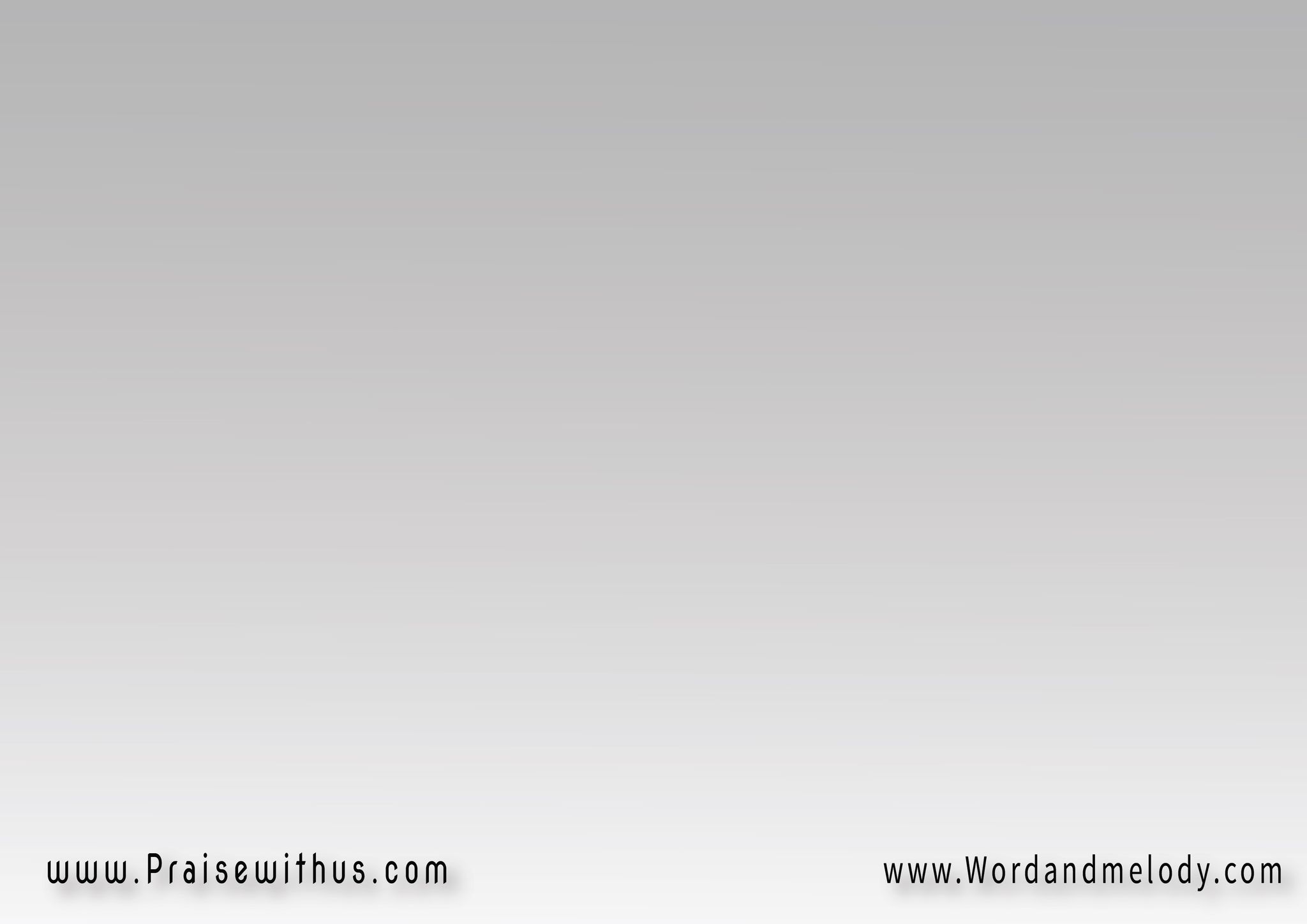 1- 
( وسط البحر الهايج 
وأنا سايــــــــر 
تضربني أمواجه 
تجعلني حايــــــــــر ) 2
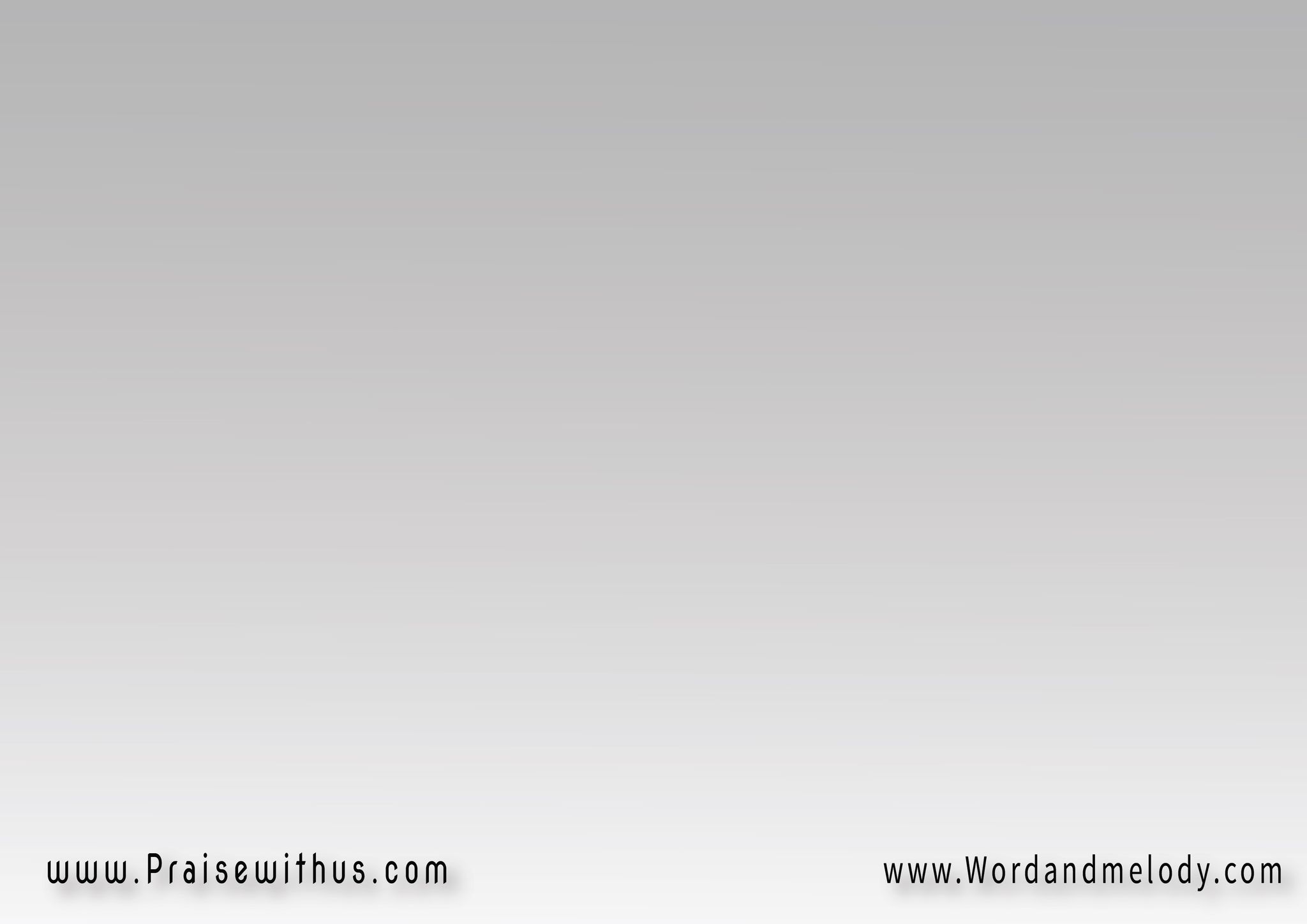 ( ويسوع باين تركني )2( ولا عدت أشوفـــــه
 من ضعف إيماني )2
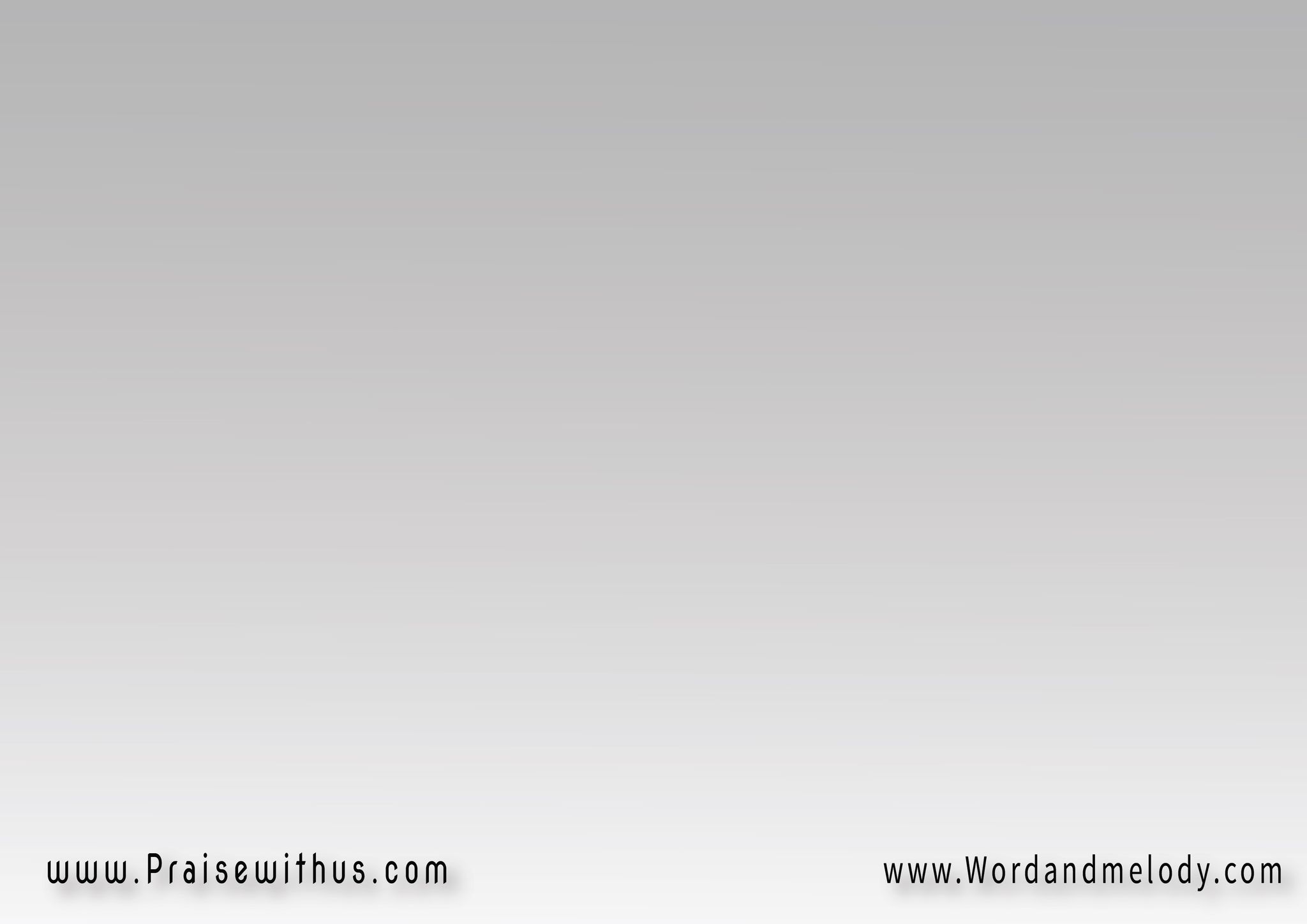 القرار :( يسوع لما رآني أسرعَّ إلي
 في يأسي وظلامي نور عينيَّ )2 ( لما شفته صرخت ارحمني )2  ( جه أنقذني وأتحنن عليَّ )2
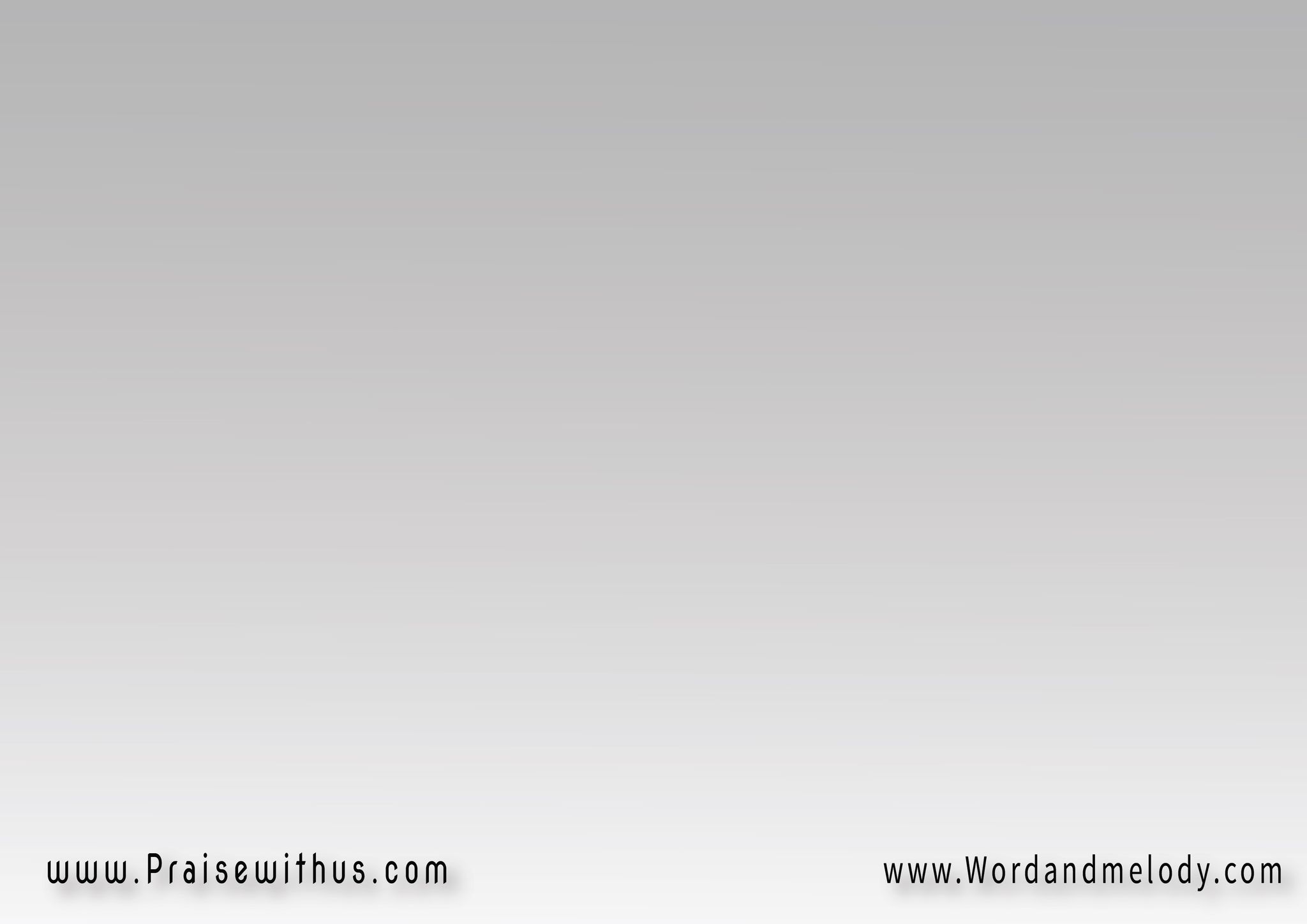 2- 
( صوت الرياح مخيفة 
 يزعج آذانـــــي 
هول الليل وظلامه
 هدد سلامـــــــي ) 2
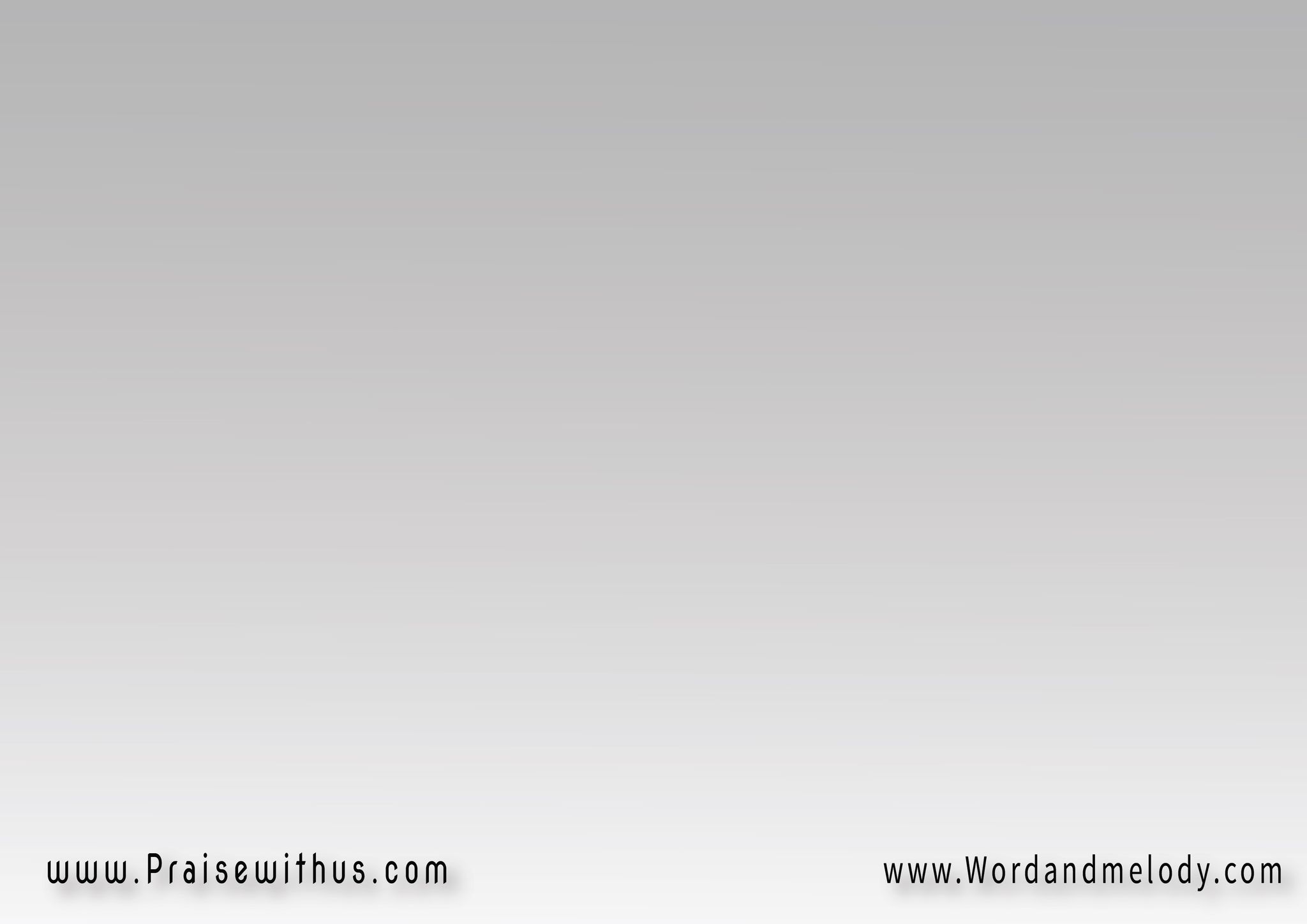 (والدموع لا تترك عينيَّ)2 ( والنعاس الهــــادي 
قد فارق أجفانـــي )2
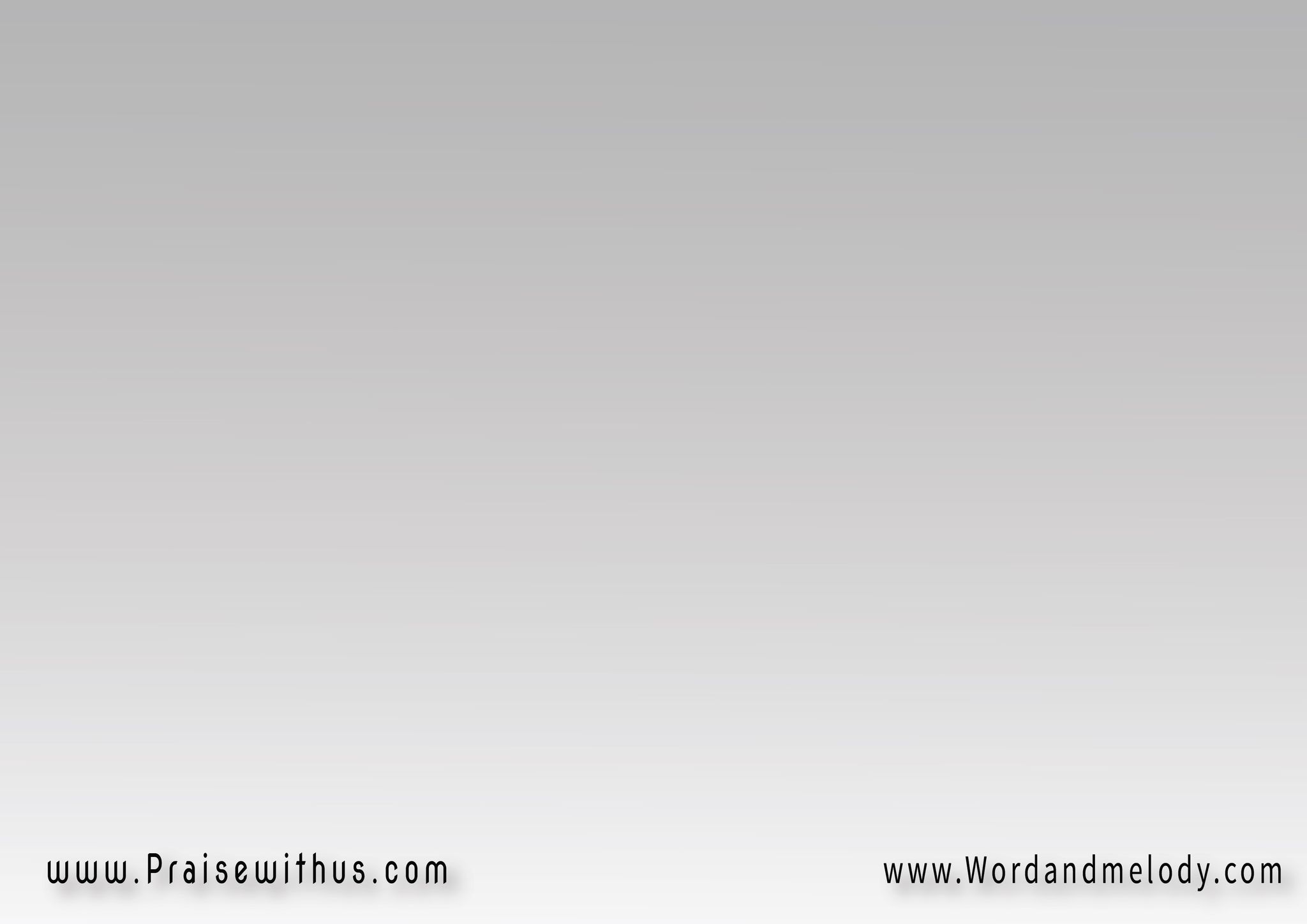 القرار :( يسوع لما رآني أسرعَّ إلي
 في يأسي وظلامي نور عينيَّ )2 ( لما شفته صرخت ارحمني )2  ( جه أنقذني وأتحنن عليَّ )2
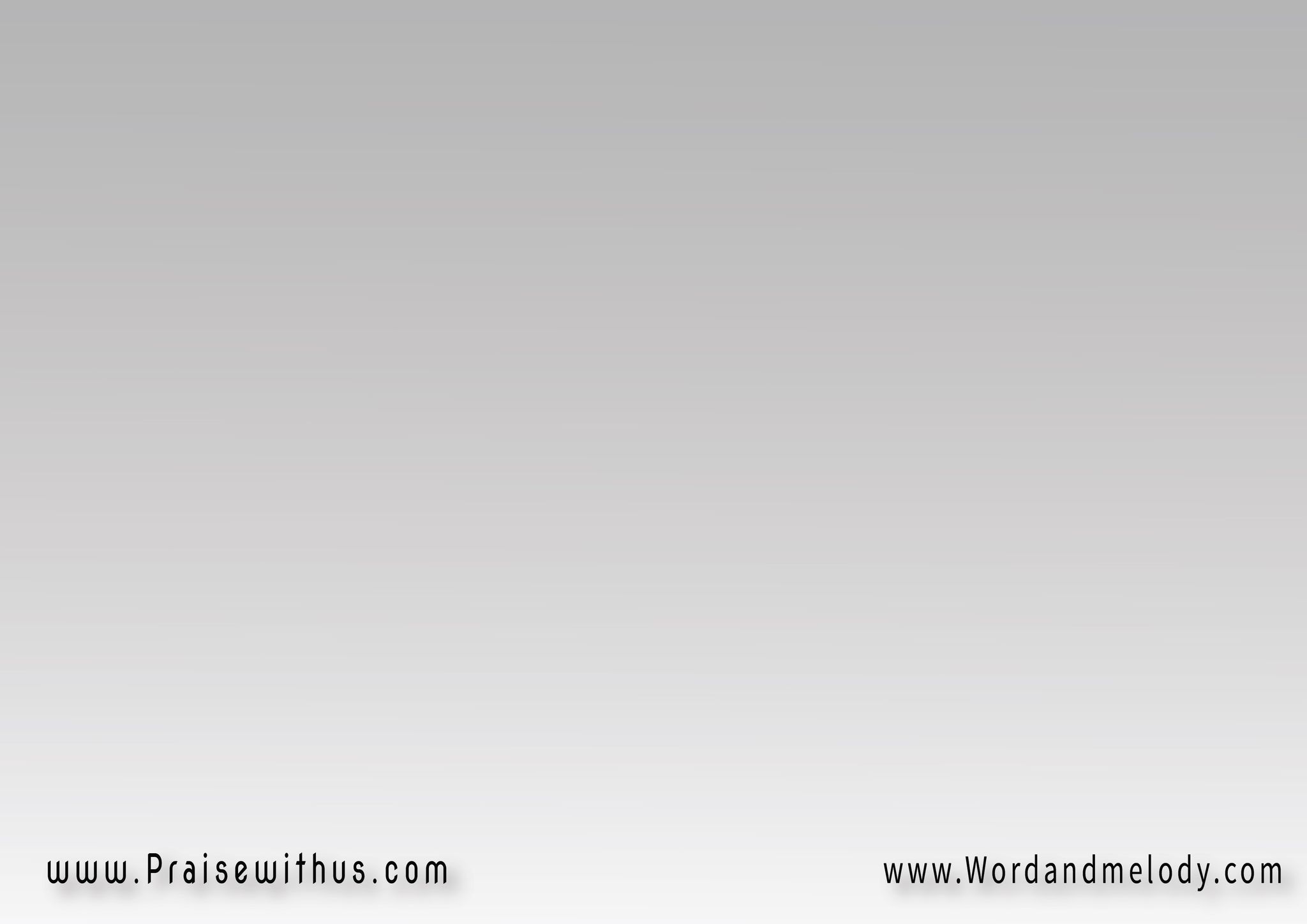 3- 
( أخذت المجداف أجدف 
خابــت آمالـــــــــي 
ضعفى وعجزي وجهلي 
زود أحزانـــــــــي )2
(ويسوع ع الشط شايفنى)2 (إمتى تيجي يا ربــــي 
 وترد أمانــــــــــي )2
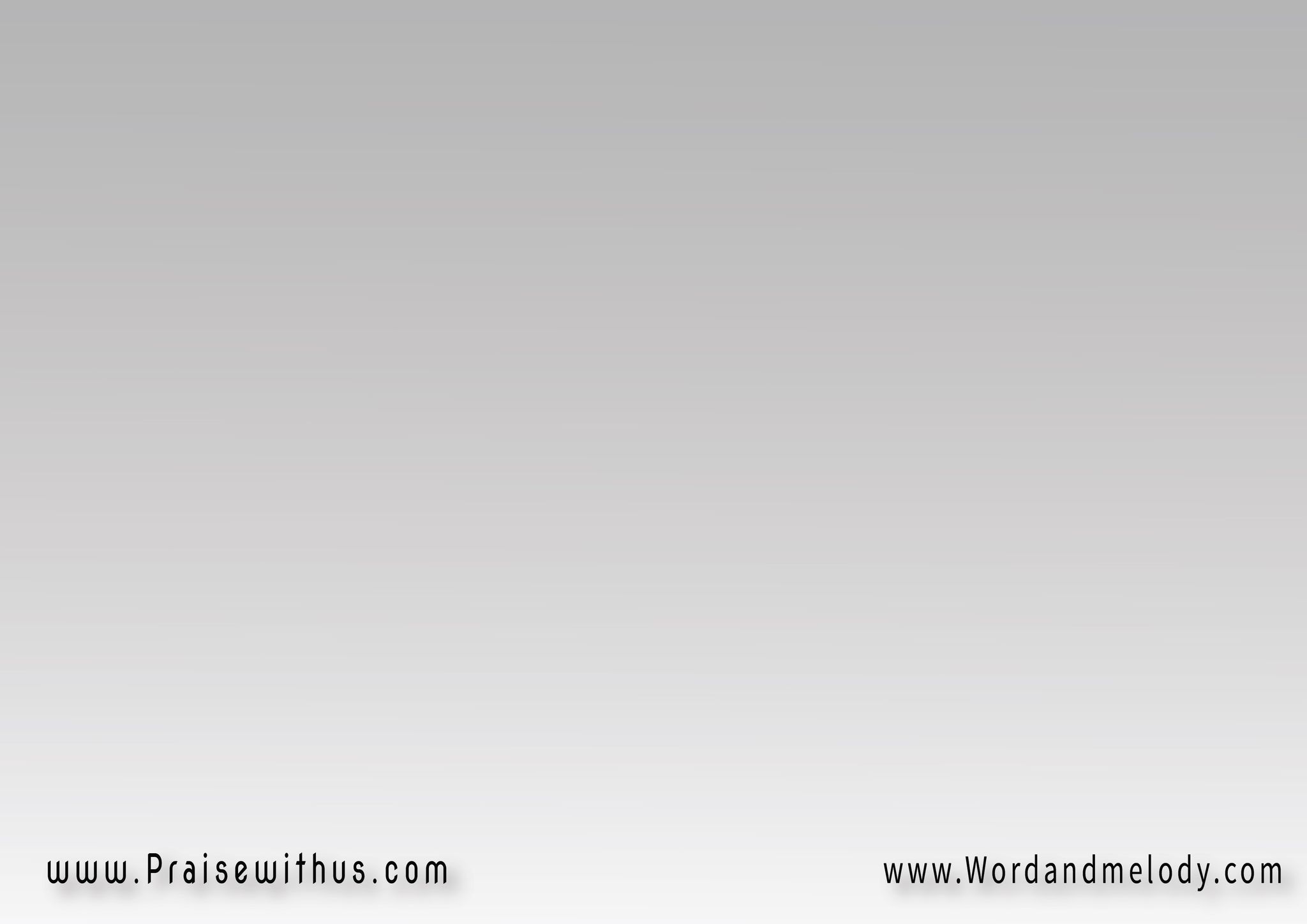 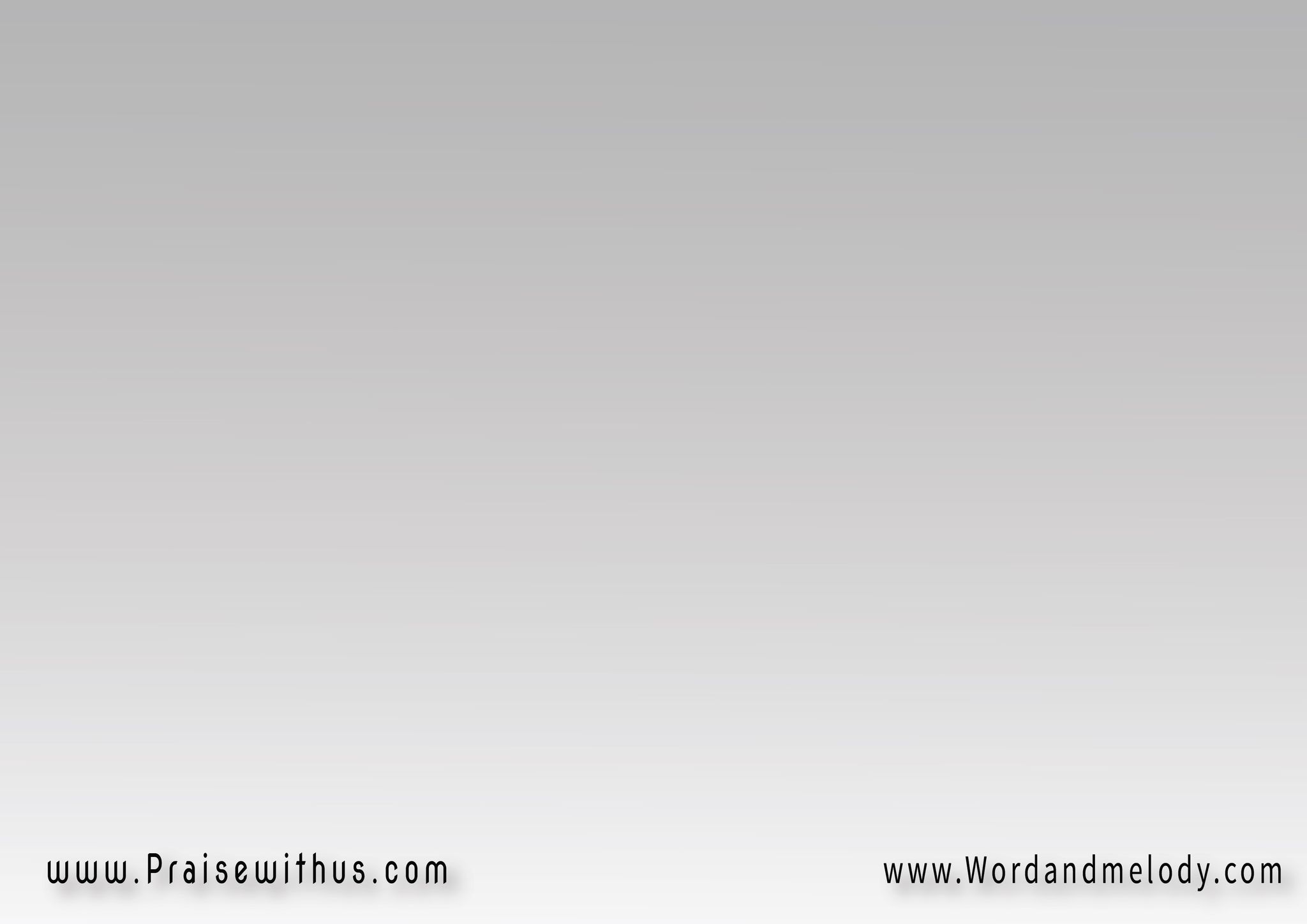 القرار :( يسوع لما رآني أسرعَّ إلي
 في يأسي وظلامي نور عينيَّ )2 ( لما شفته صرخت ارحمني )2  ( جه أنقذني وأتحنن عليَّ )2
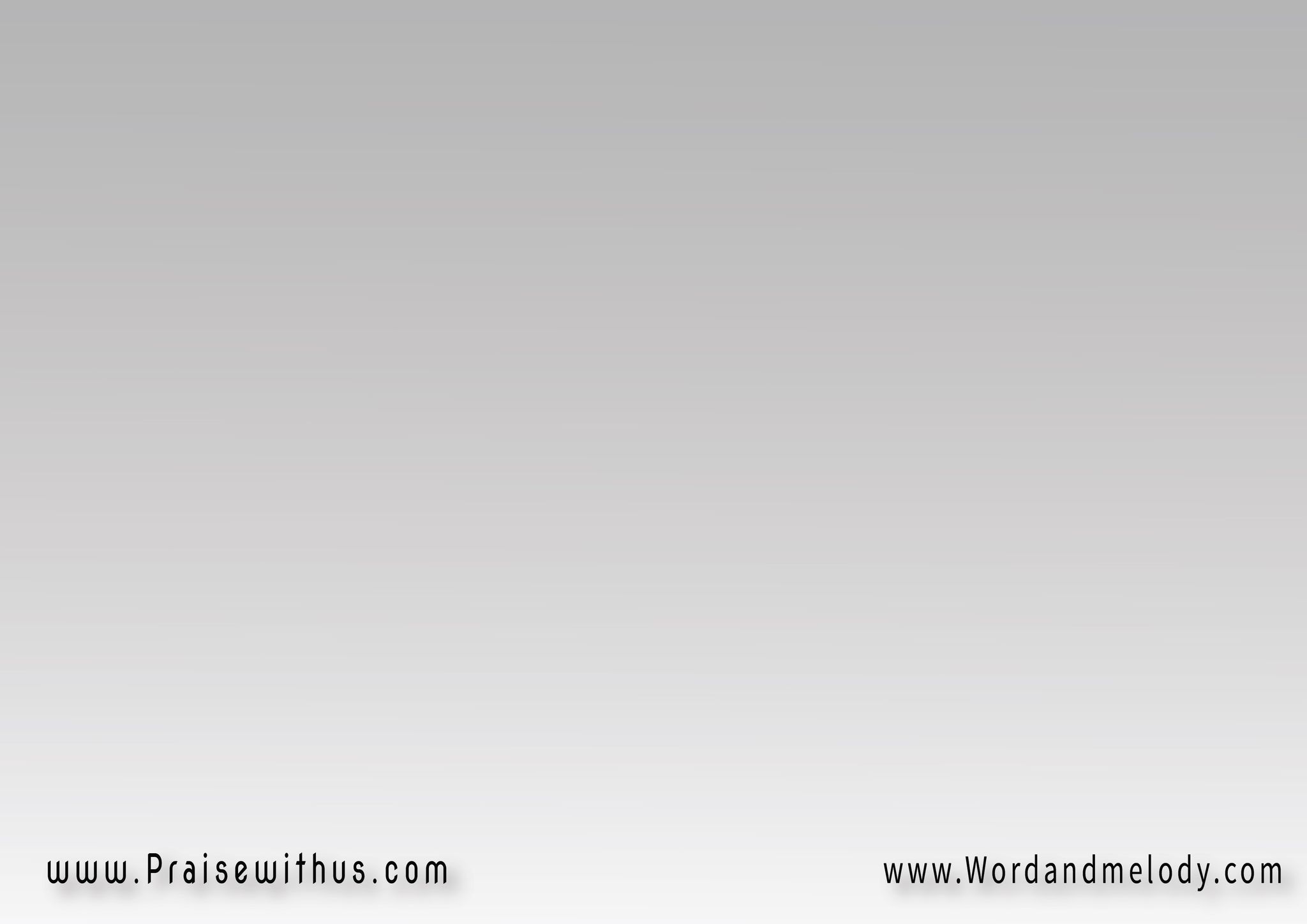 4- 
( كنت غرقان ويائس 
وأملي مقطــــــوع 
جيت ليسوع حبيبي 
 أذرف له الدموع )2
(لما رآني عطف عليَّ)2 ( مد إيده الحلــــــوة 
ومسح لي عينــــي )2
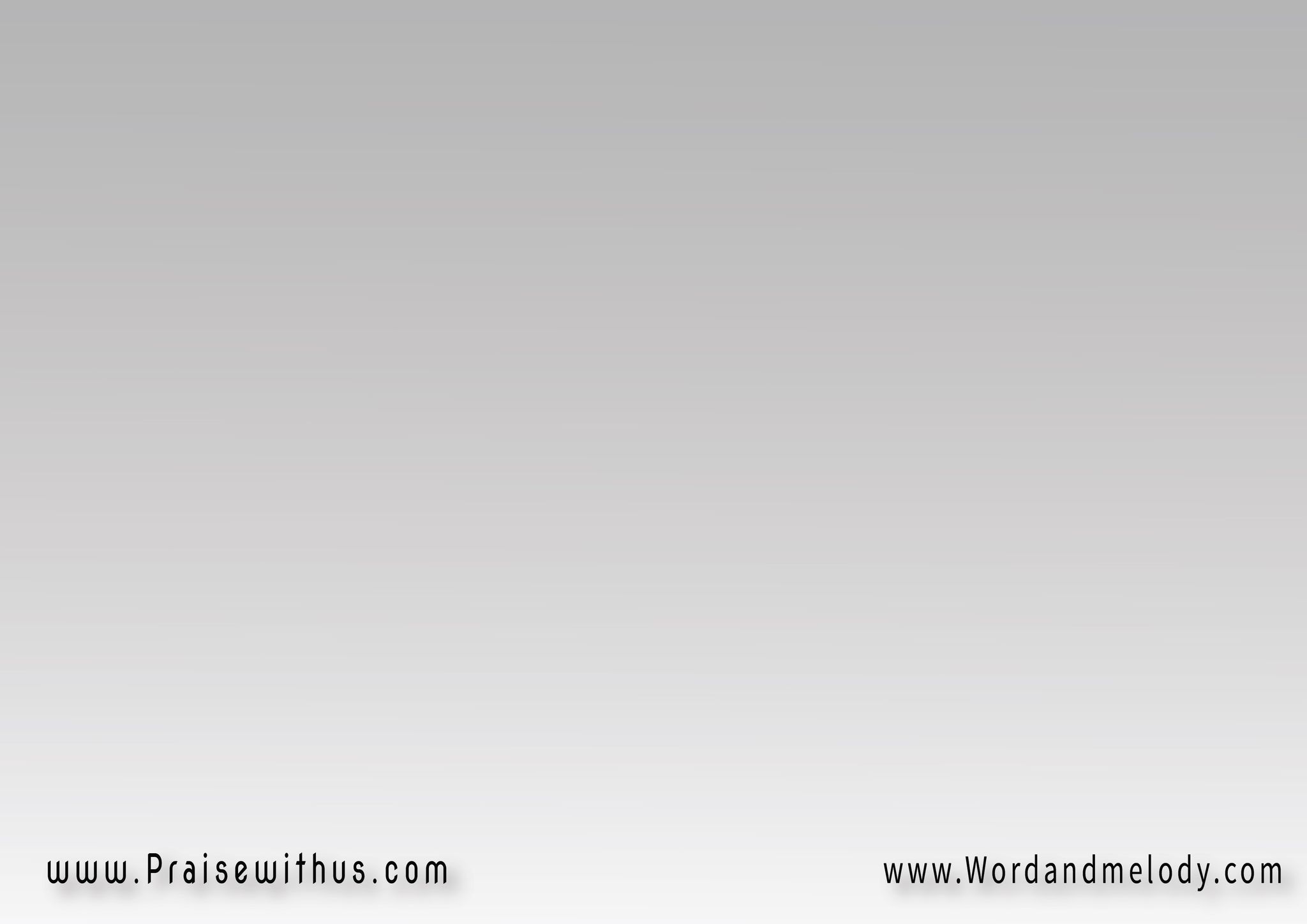 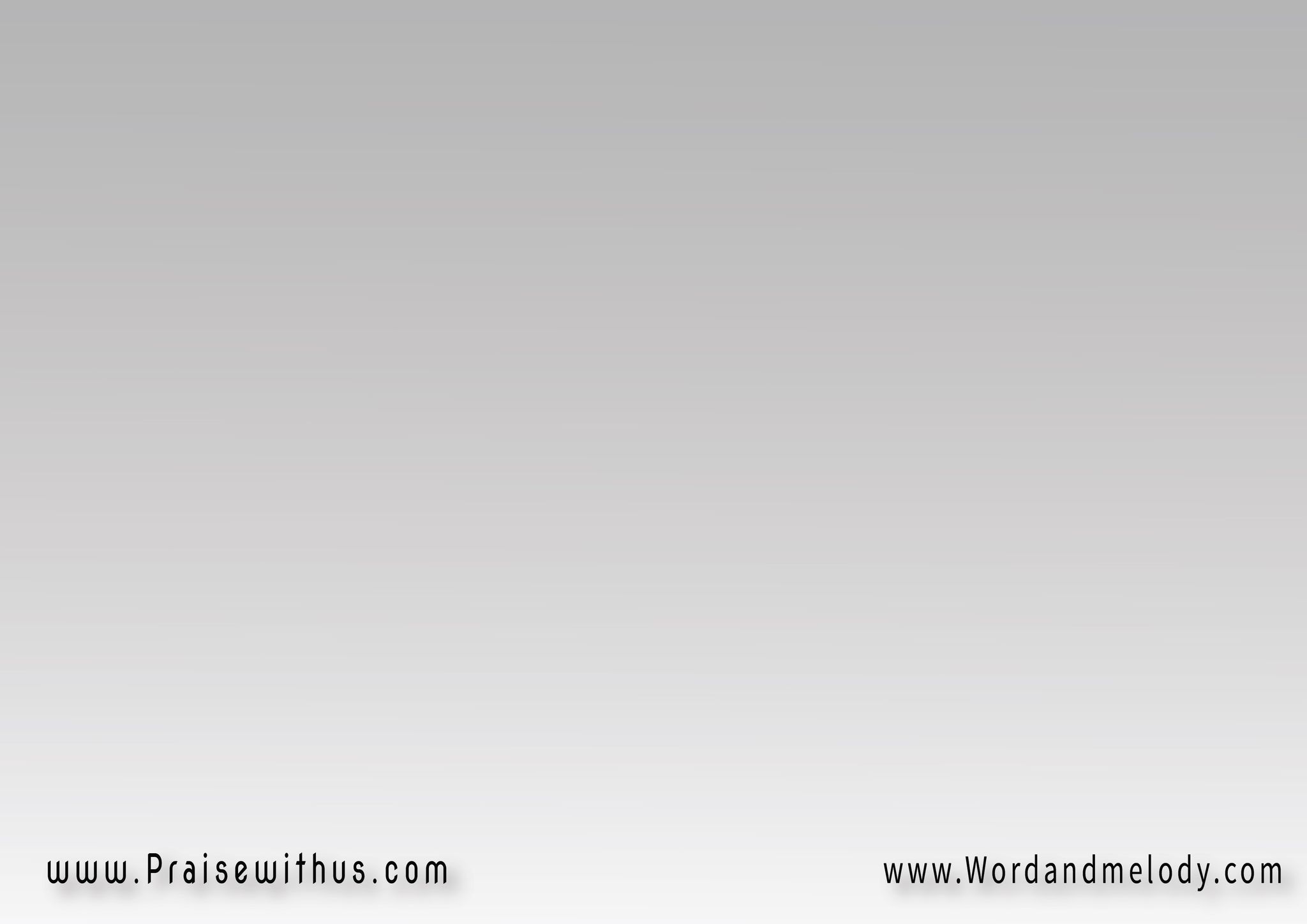 القرار :( يسوع لما رآني أسرعَّ إلي
 في يأسي وظلامي نور عينيَّ )2 ( لما شفته صرخت ارحمني )2  ( جه أنقذني وأتحنن عليَّ )2
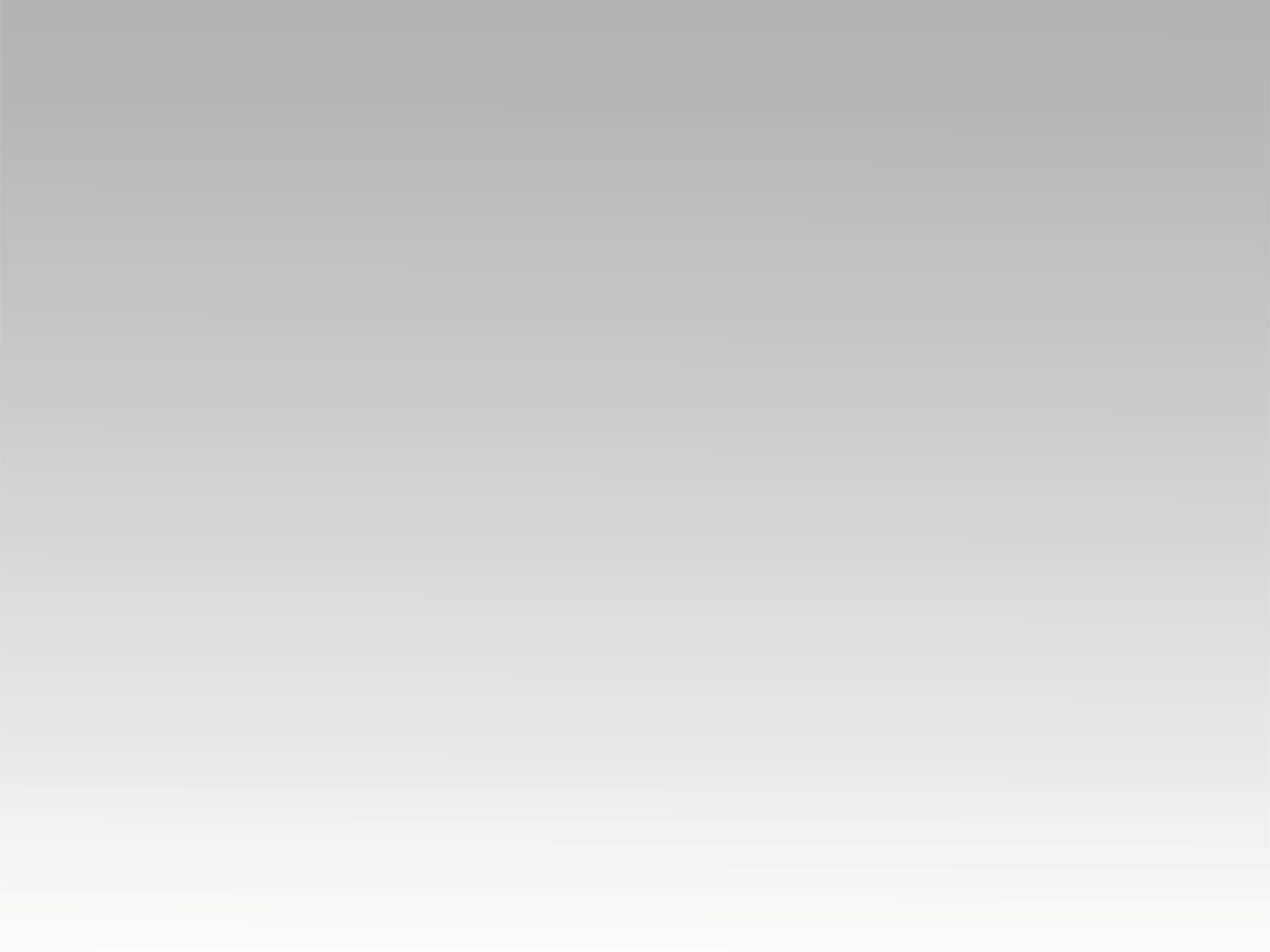 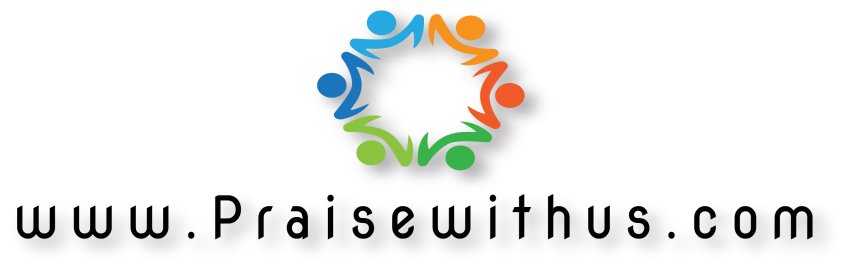